with Brendon Rosenkranz
AN Artist Above ALL
Produced by Tratyn Bush
Shot 1
time:0:11
Effects - Soft fade In to Title Frame
Audio - Fade in to track (under the watch of the sun) Only the beginning
Script - Stay on Title frame while music fully fades in. A soft fade out transition into opening bee reel.
Shot 2
TIME:0:22
Effects - A receiving soft transition from Shot #1.  Introduction of film flare effect.
Audio - Continuing of track from Shot #1.
Script - A b-roll of Brendon walking through different environments. Including some shots of boots walking and bottom of guitar
Shot 3
TIME:0:33
Effects - Fade into a bright film flare 
Audio - Intro to Interview with Brendon.
Script - Brendon introduces himself to the audience and the interview begins.
Shot 4
TIME:0:44
Effects - Cut to ( Content ) Fade out to black
Audio - Brendon speaking upon the first question asked ( interviewers voice wont be heard )
Script - A close up of the reflection on a guitar in the studio as Brendon sets up to work.
Shot 5
TIME:0:55
Effects - Fade in 
Audio - Light finger strums on guitar strings as background noise to interview words
Script - Close up b-roll of Brendon setting up.
Shot 6
TIME:1:06
Effects - No effects
Audio - Interview Section w/ Brendon, Questions 1-3
Script - About 1-2 shots of interview with Brendon
Shot 7
TIME:1:17
Effects - No effects
Audio - Interview Section w/ Brendon, Questions 1-3
Script - About 1-2 shots of interview with Brendon
Shot 8
TIME:1:28
Effects - Fade in with black. Film Flare effect into fade to white from scene to scene
Audio - Second track starts ( Chichen Itza Demo) 
Script - Guitar being strummed by Brendon, with cut scenes to nature hikes in shadowy areas.
Shot 9
TIME:1:39
Effects - Film Flare effect into fade to white from scene to scene
Audio - Second track starts ( Chichen Itza Demo) 
Script - Nature B-roll
Shot 10
TIME:1:50
Effects - Cross Fade with White
Audio - Fade into audio of Brendon speaking in interview Questions 4-9.
Script - A b-roll of Brendon playing in the studio. Cut to Brendon speaking on key words.
Shot 11
TIME:2:01
Effects - Fade to different shots
Audio - Brendon speaking in interview Questions 4-9.
Script - A b-roll of Brendon playing in the studio. Cut to Brendon speaking on key words.
Shot 12
TIME:2:12
Effects - Fade to different shots
Audio - Brendon speaking in interview Questions 4-9.
Script - A b-roll of Brendon playing in the studio. Cut to Brendon speaking on key words.
Shot 13
TIME:2:23
Effects - Fade to different shots
Audio - Brendon speaking in interview Questions 4-9.
Script - A b-roll of Brendon’s Interests
Shot 14
TIME:2:34
Effects - Cut to black from previous Shot
Audio - Audio from different shows played by Brendon
Script - Clips shots of different shows Brendon played
Shot 15
TIME:2:45
Effects - Cut to black from previous Shot
Audio - Audio from different shows played by Brendon
Script - Clips shots of different shows Brendon played
Shot 16
tIME:2:56
Effects - Cut to black from previous Shot
Audio - Audio from different shows played by Brendon
Script - Clips shots of different shows Brendon played
Shot 17
tIME:3:07
Effects - Fade in from Black (Cut to black from last shot)
Audio - Third Song ( Sample Song created for Video )
Script - B-Roll of Nature Hikes ( Desert Area )
shot 18
tIME:3:18
Effects - Film Flare
Audio - Third Song ( Sample Song created for Video )
Script - B-Roll of Nature Hikes ( Desert Area )
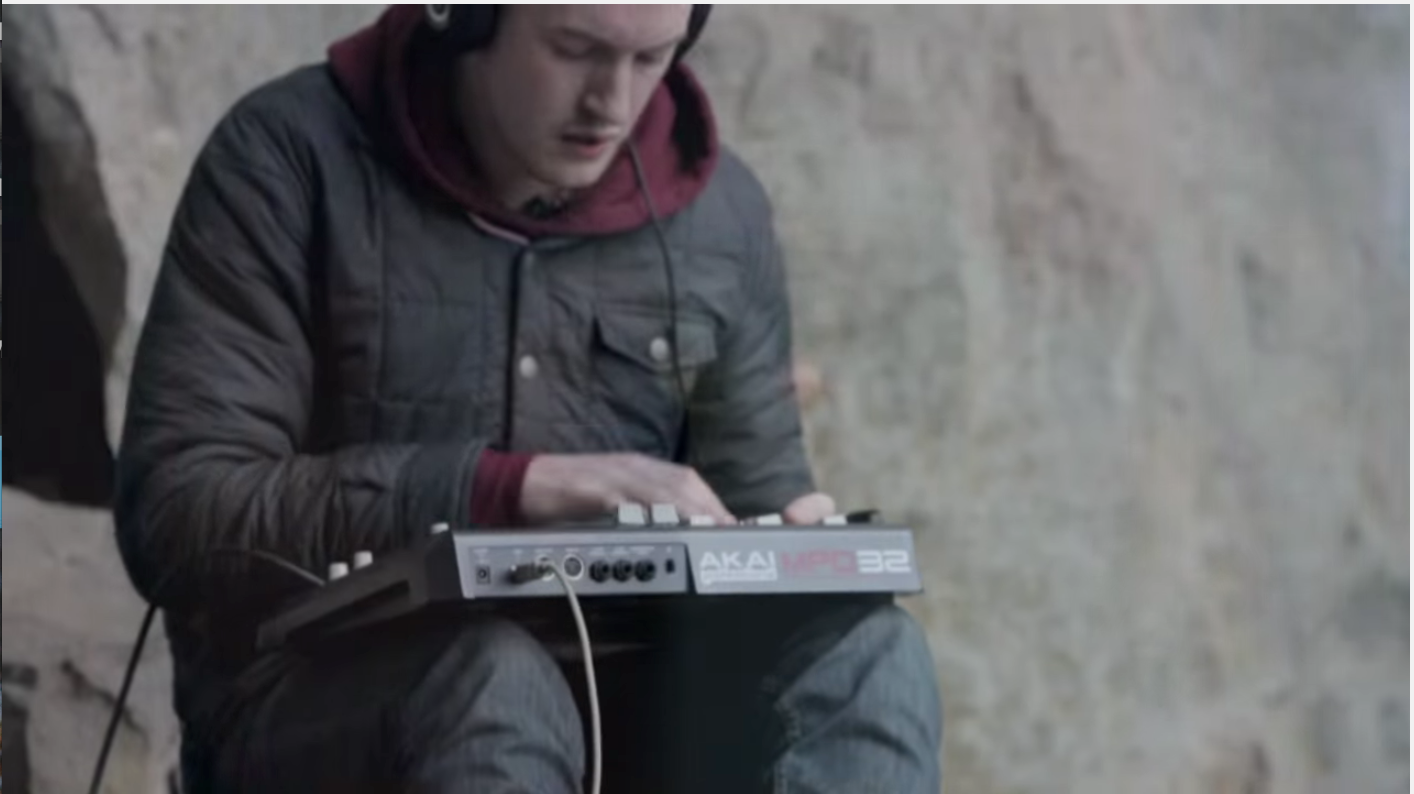 Shot 19
tIME:3:29
Effects -
Audio - Third Song ( Sample Song created for Video )
Script - B-Roll of Nature Hikes ( Desert Area )
Shot 20
tIME:3:40
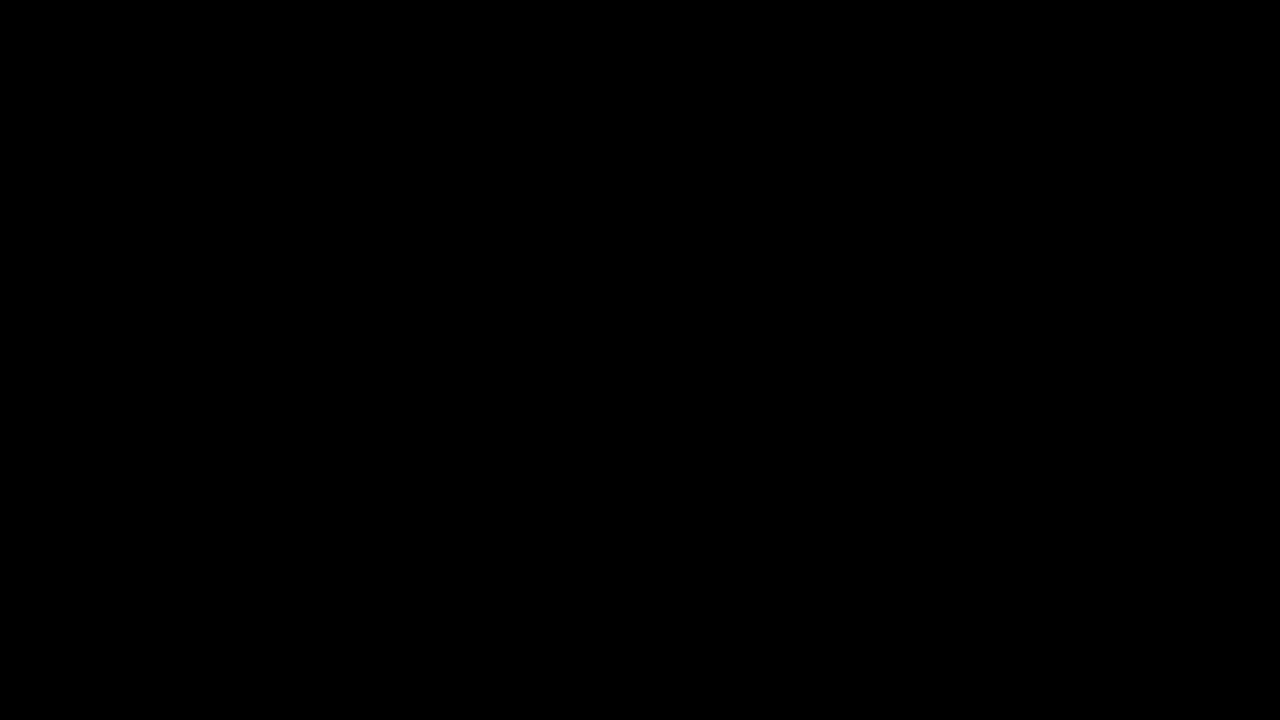 Effects - Fade to black after song
Audio - Third Song ( Sample Song created for Video )
Script - B-Roll of Nature Hikes ( Desert Area )
Shot 21
tIME:3:51
Effects - Cross Dissolve into video
Audio - Interview with Brendon Questions 10-15
Script - Video of Brendon in studio
shot 22
tIME:4:02
Effects -
Audio - Interview with Brendon Questions 10-15
Script - Video of Brendon in studio chair at desk
shot 23
tIME:4:13
Effects -
Audio - Interview with Brendon Questions 10-15
Script - Video of Brendon in studio close ups of him adjusting instruments
shot 24
tIME:4:24
Effects - Fade in from white
Audio - Brendon speaks about the instruments he uses
Script - Nature Video Clips with Brendon and his guitar
shot 25
tIME:4:35
Effects - Cross Dissolve
Audio - Brendon speaks about the instruments he uses 
Script - Nature Video Clips with Brendon and his guitar ( Close Up )
shot 26
tIME:4:46
Effects - Cross Dissolve
Audio - Brendon speaks about the instruments he uses
Script - Nature Video Clips with Brendon and his guitar
shot 27
tIME:4:57
Effects - Fade in from Black
Audio - Brendon talking ( background audio of sample track )
Script - Brendon speaking about the theme of his music, Close ups of Brendon.
shot 28
tIME:5:08
Effects - Cross Dissolve
Audio - Brendon talking ( background audio of sample track )
Script - Brendon speaking about the theme of his music.
shot 29
tIME:5:19
Effects - Cross Dissolve
Audio - Brendon talking ( background audio of sample track )
Script - Brendon speaking about the theme of his music, Close ups of Brendon.
shot 30
tIME:5:30
Effects - Fade to black then Fade in from Black
Audio - Fade out sample song
Script - production credits fade in after Brendon track list for video and info about how to contact him.
shot 30
tIME:5:30
Effects - Fade to black then Fade in from Black
Audio - Tagline by Brendon
Script - production credits fade in after Brendon track list for video and info about how to contact him.